The ATLAS experiment at the Large Hadron Collider
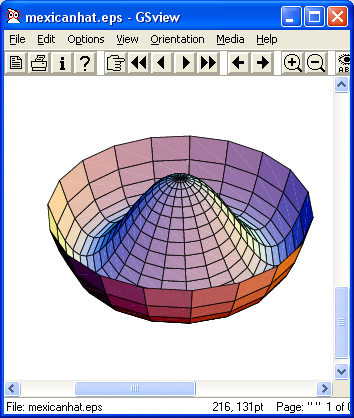 Jason Nielsen
UC Santa Cruz
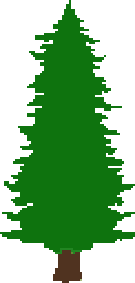 July 28, 2010
VERTEX 2004
J. Nielsen
1
[Speaker Notes: “some of the darkest and most forbidding zones of ignorance in 
the existing landscape of fundamental physics”]
Fundamental Particles & Forces
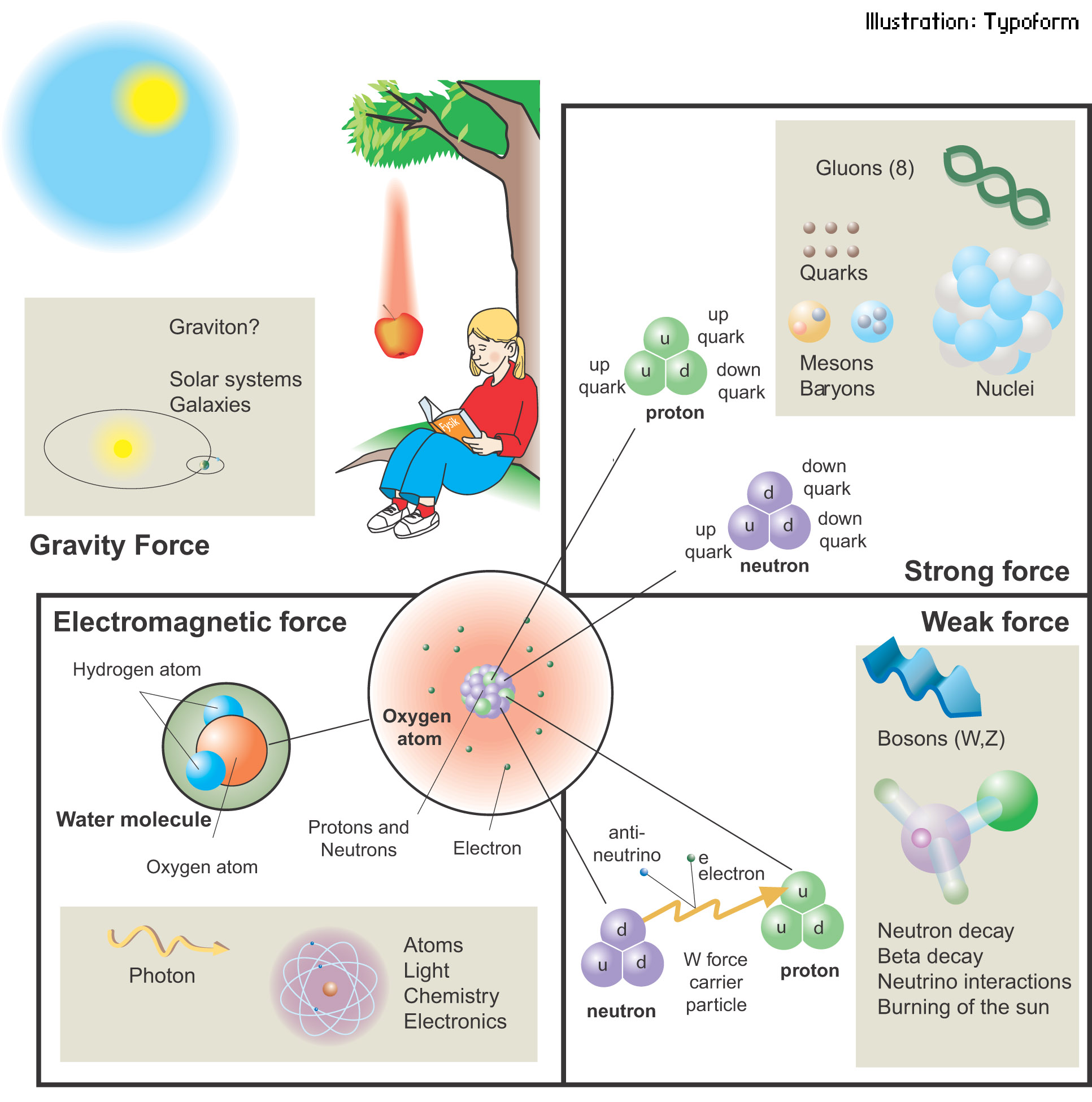 J. Nielsen
2
Force Carrier Quanta
Photon (electromagnetic)
 verified 1922
 mass of photon = 0
W,Z bosons (weak force)
 verified 1983
 mW, mZ: 80 GeV/c2, 91 GeV/c2
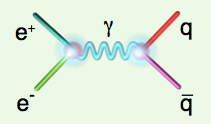 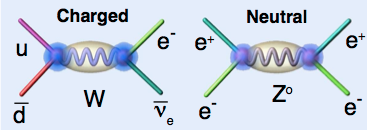 Gauge symmetry is fundamental to electrodynamics
 when extended to electroweak theory, requires massless W,Z
 how to accomodate their large masses?
J. Nielsen
3
Standard Model of Particle Physics
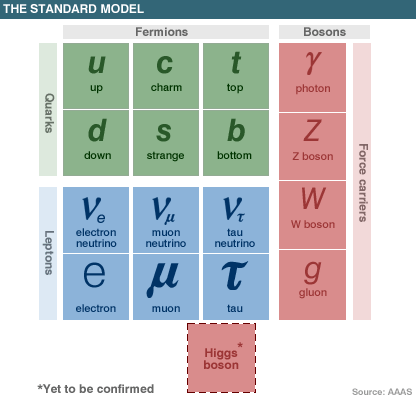 J. Nielsen
4
Beyond the Standard Model
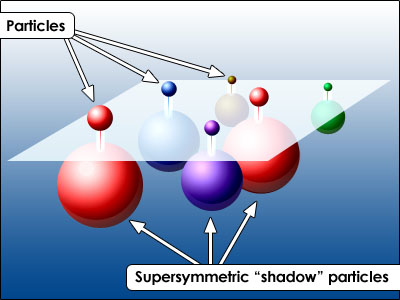 Maybe these “shadow” particles are the astronomical dark matter
J. Nielsen
5
Hunting for Extra Dimensions
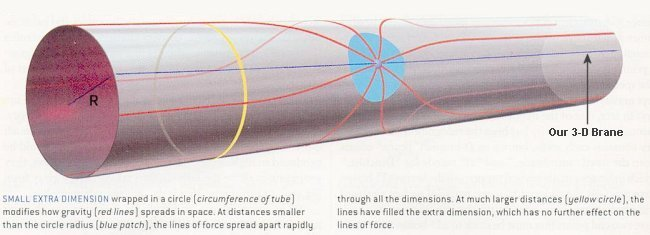 Excitations of particles in extra dimensions will show up as high-mass particles in the ATLAS detector
J. Nielsen
6
So What IS the Higgs boson?
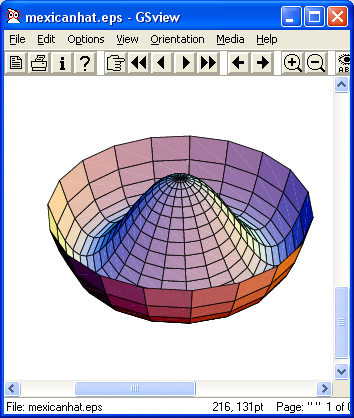 Higgs boson is a condensate of the pervasive Higgs field

Higgs field “grabs” particles and slows them down (gives them mass)
Similar to photon, except Higgs boson is not a force carrier
What kinds of particles do it couple to?
 Its couplings are proportional to the fermion masses
 So it couples most strongly to the most massive particles
This makes it clear how to search for it, if it exists…
J. Nielsen
7
q
H
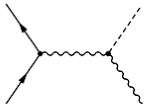 Z*
Z
q
How to Produce a Higgs Boson
-
Physical Higgs bosons can be produced, given enough energy
(Here ECM > mH + mZ)
That’s where the collider comes in
b
But Higgs boson is fleeting:
decays immediately to 
characteristic “final state”
b
H
Z
q
q
That’s where the detector comes in
J. Nielsen
8
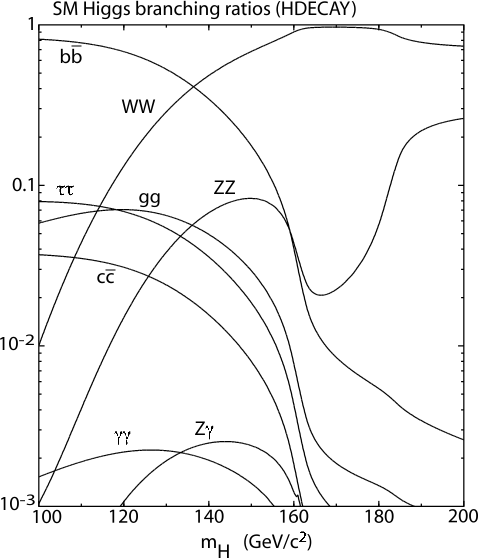 How does the Higgs Boson Decay?
Notice coupling to massive particles (bb, tt, WW, ZZ)
For low mass Higgs, expect decay to b quark pairs;
For very high mass Higgs expect decay to ZZ
J. Nielsen
9
One Provocative Candidate Event
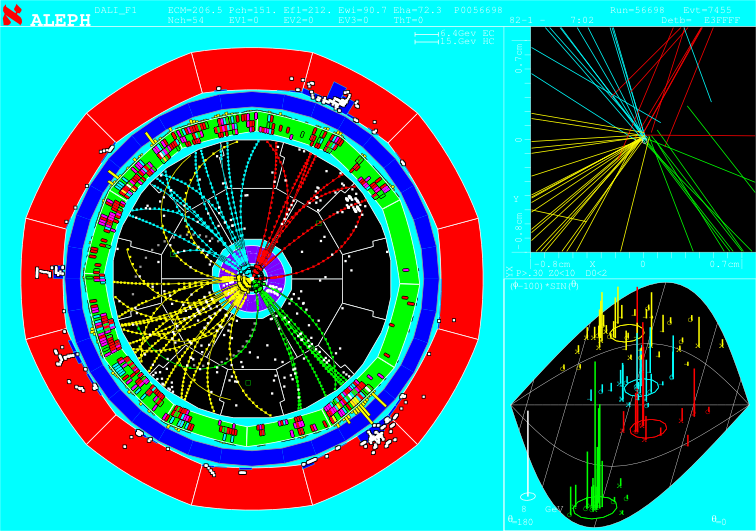 HZ  bbbb selection
ECM=206.7 GeV
3 NN b-tagged jets
Reconstructed mH = 110 ± 3 GeV/c2
J. Nielsen
10
Bumps in the Mass Spectrum
Decay products of the Higgs boson form a mass resonance
- similar to resonances from past discoveries of new particles
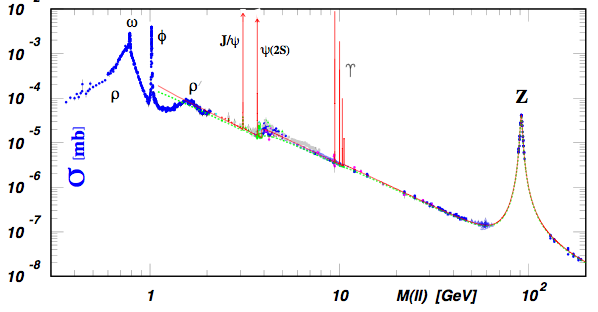 Strategy for identifying Higgs boson production:
Excess of events in Wbb signature (or other signature)
Higgs decay products form a invariant mass peak
J. Nielsen
11
Large Hadron Collider at CERN
Next generation collider: currently taking data
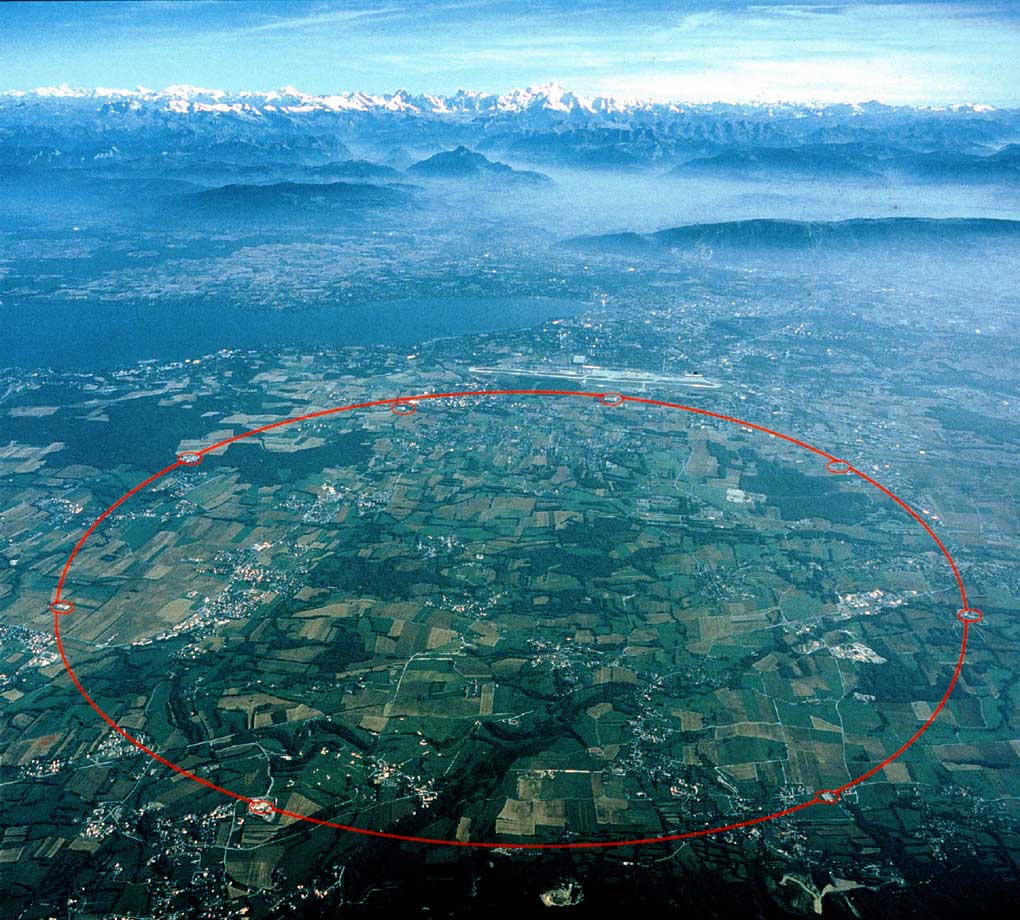 Italy
Luminosity target: 1034cm-2 s-1
Total stored energy > 1 GJ
14 TeV
p
p
Increased production of heavy 
particles like Higgs, top quark
ATLAS
CMS
More particles at higher energy
requires new detector design
and technology
J. Nielsen
12
CERN Accelerator Chain
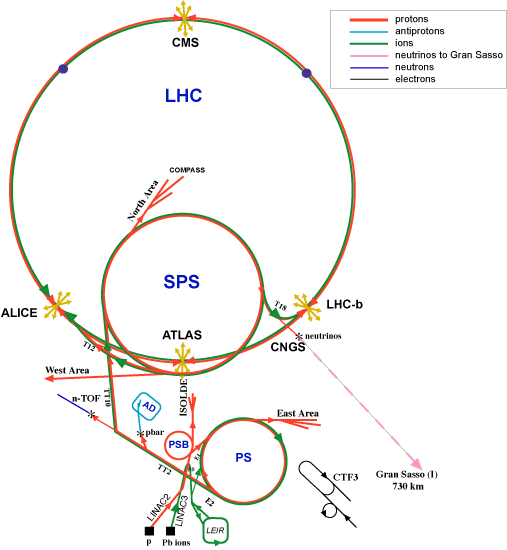 J. Nielsen
13
CERN LHC Bending Magnet (Dipole)
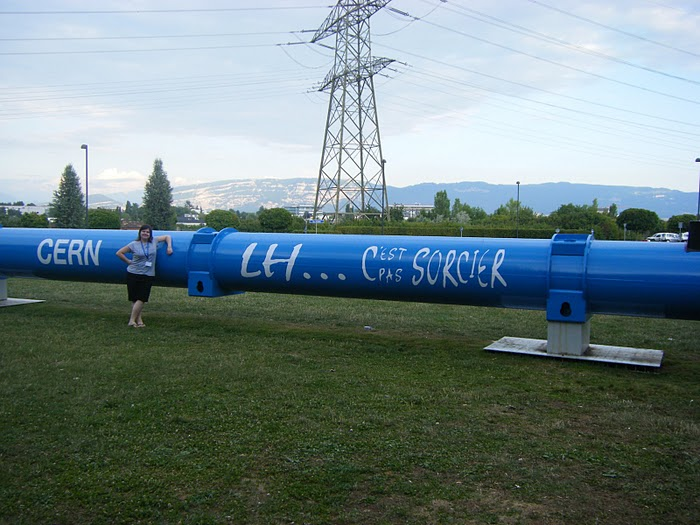 J. Nielsen
14
Two Beams in the Same Cryostat
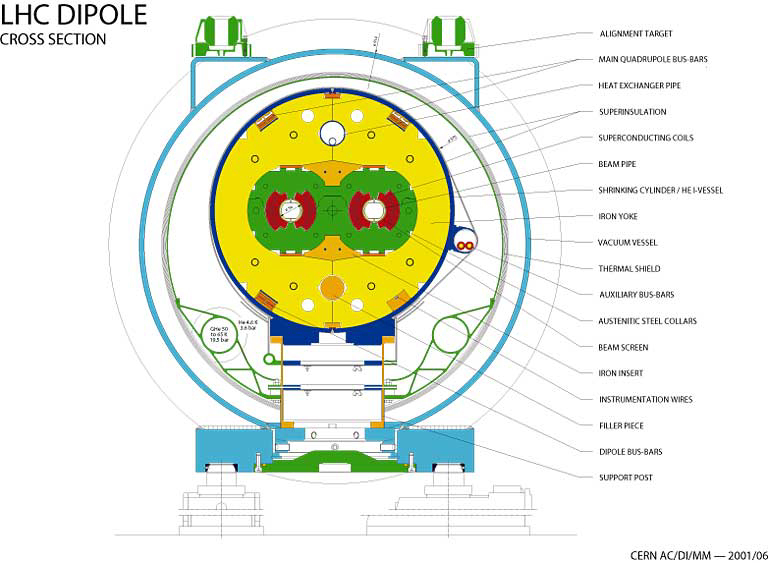 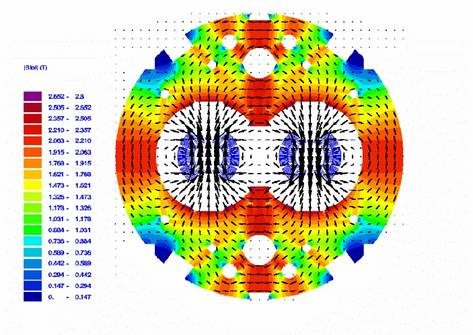 J. Nielsen
15
Surfing the Radio-frequency Wave
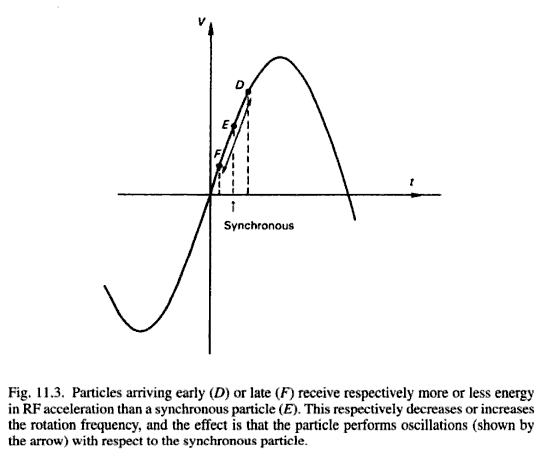 D
E
F
J. Nielsen
16
ATLAS Experiment at LHC
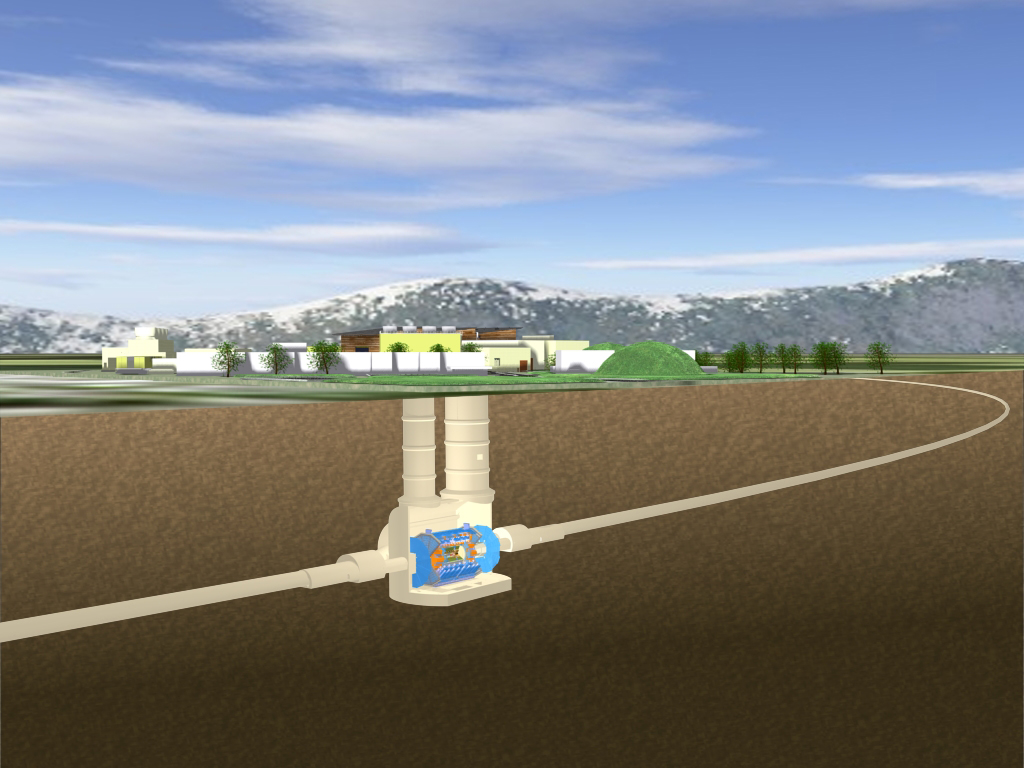 J. Nielsen
17
ATLAS Experiment at LHC
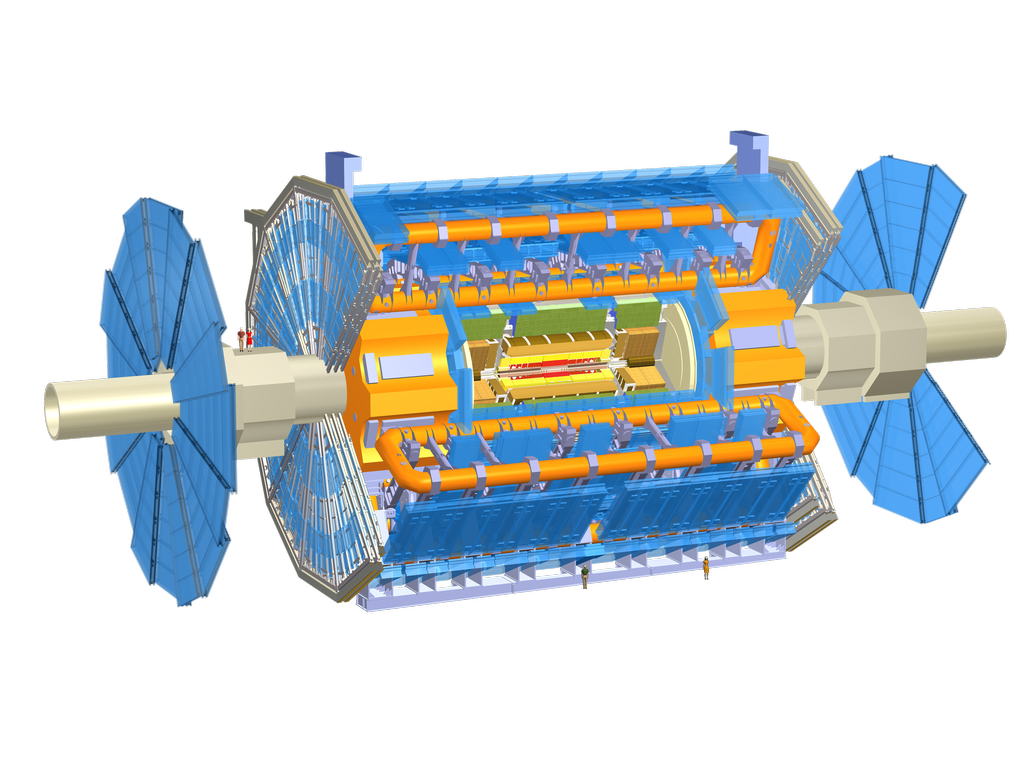 ATLAS 
collaborator
J. Nielsen
18
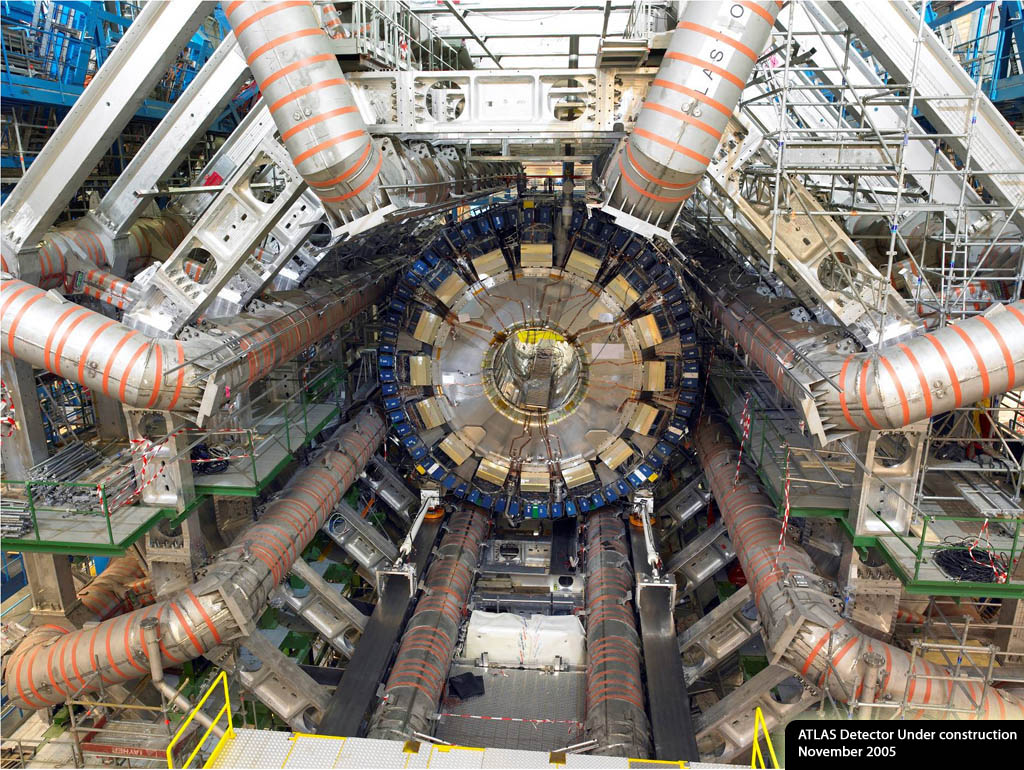 ATLAS DETECTOR
Nov. 2005
J. Nielsen
19
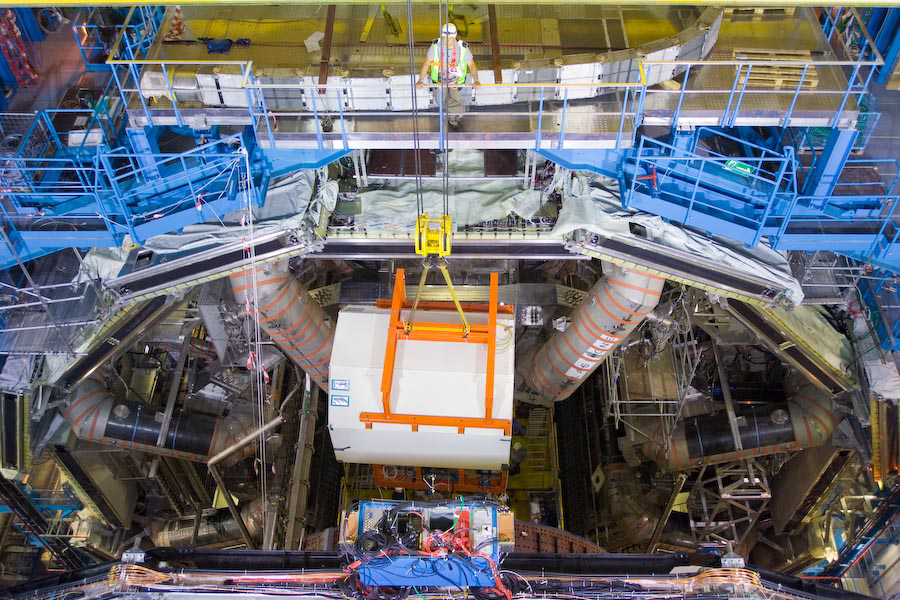 Installation of inner detector end-cap
J. Nielsen
20
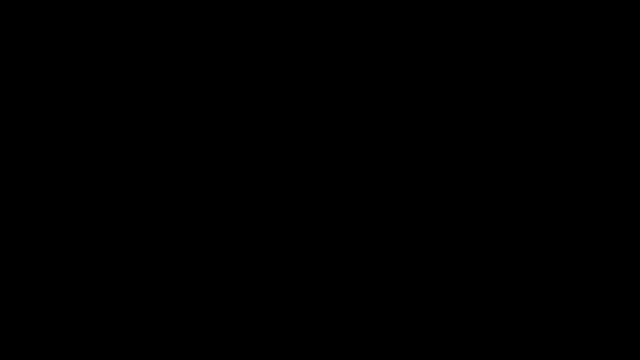 More videos at http://www.atlas.ch/
J. Nielsen
21
Identifying Particle Signatures
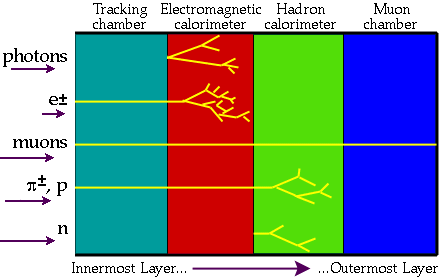 ATLAS trigger system can identify specific signatures online
J. Nielsen
22
Cosmic-ray Tests with ATLAS
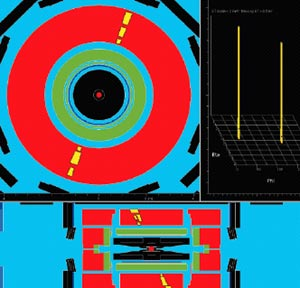 J. Nielsen
23
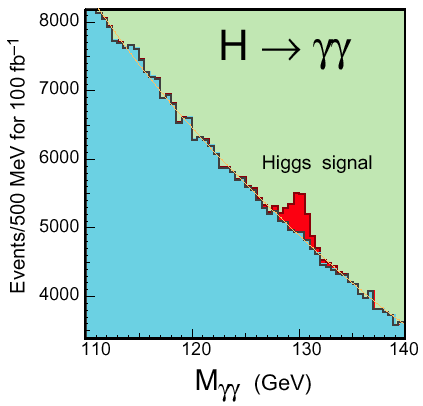 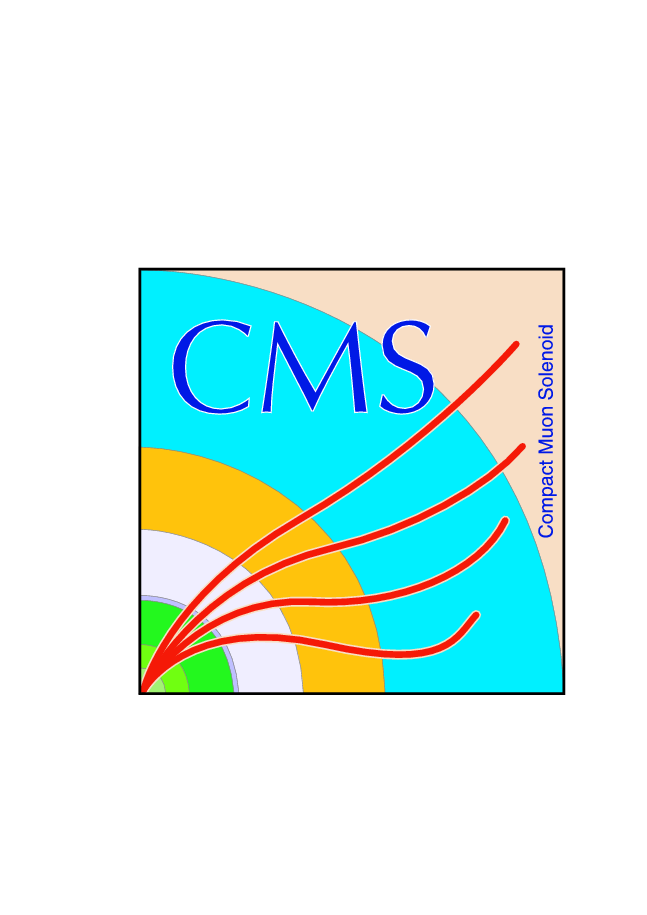 Higgs Decay to Photons
Rare decay in SM
t
g
H
t
g
LHC detectors have been optimized to find this peak!
J. Nielsen
24
Higgs Decay to ZZ
Requires precise measurement of muon curvature
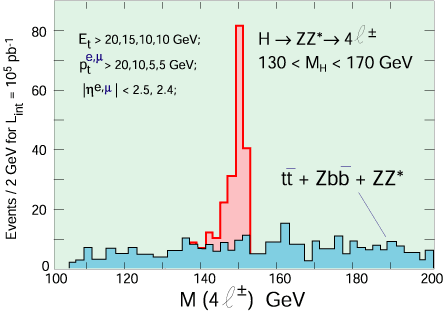 J. Nielsen
25
“Hunt for Higgs” WWW Site
One of the best I’ve seen at describing what really happens
http://www.sciencemuseum.org.uk/antenna/bigbang/huntforhiggs/index.asp
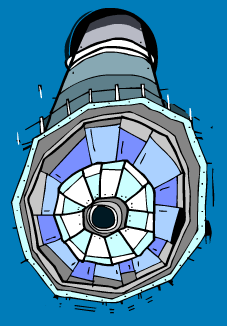 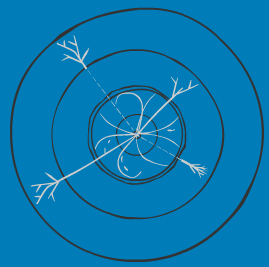 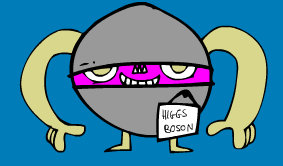 Let’s have a look together at the “Hunt for Higgs”
J. Nielsen
26
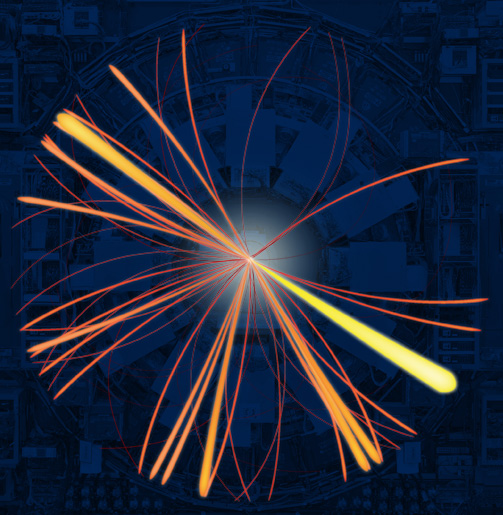 J. Nielsen
27